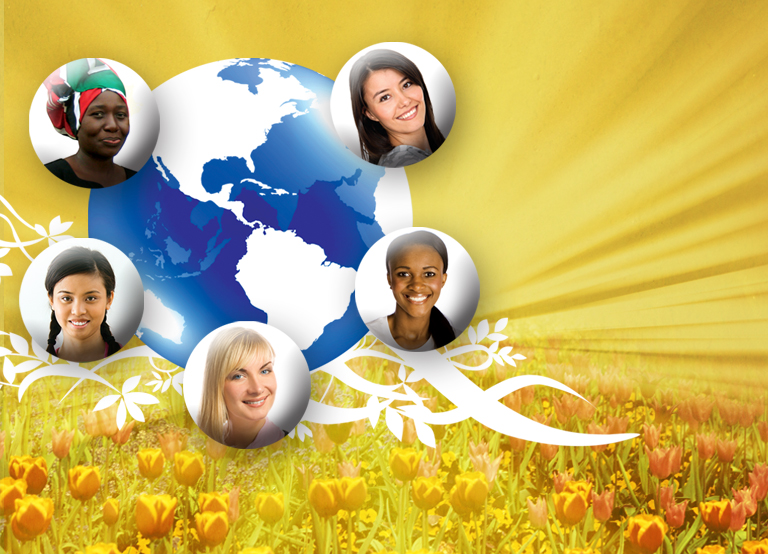 ЕВАНГЕЛИЗМ для КАЖДОГО
Генеральная Конференция
Отдел Женского служения РУКОВОДСТВО ПО ЕВАНГЕЛЬСКОЙ РАБОТЕ
Обучающая Программа
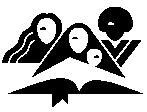 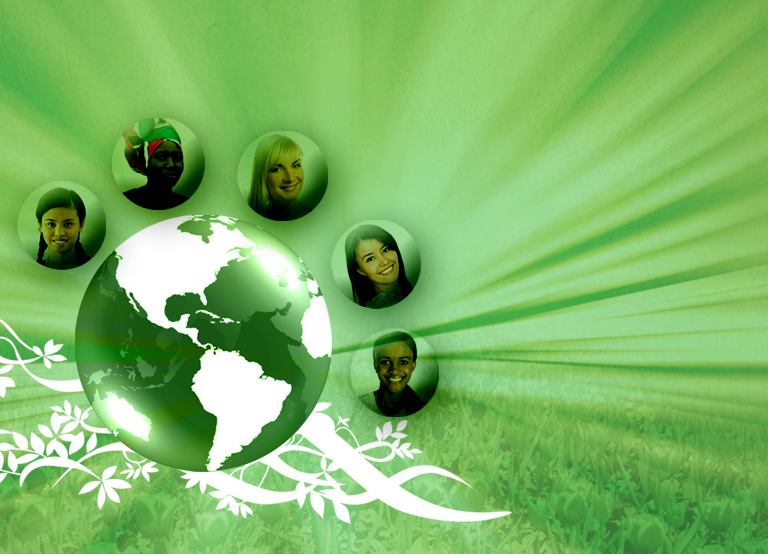 ЕВАНГЕЛИЗМ ДЛЯ КАЖДОГО
Глава 9 Евангельскиевстречи I:
Планирование  и подготовка
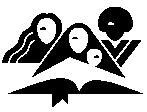 Генеральная Конференция 
Отдел Женского служения
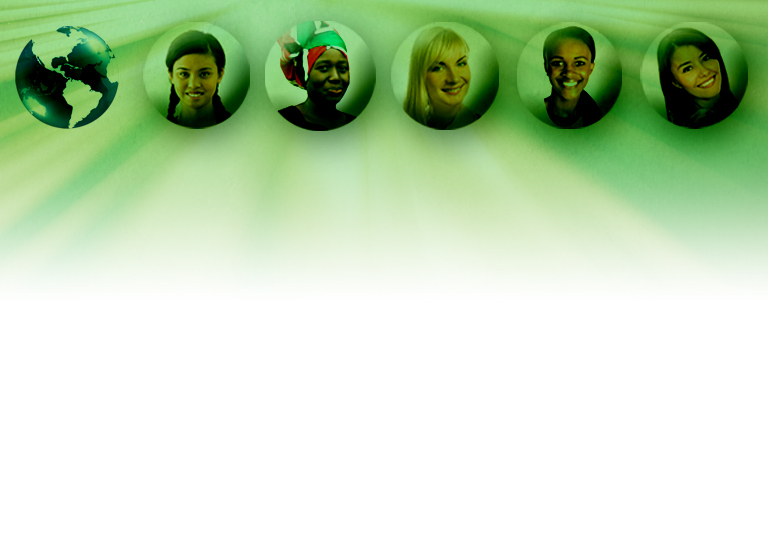 «Мы можем почерпнуть множество ценных уроков, изучая Христовы методы труда.       Он не следовал лишь одному методу,              но разными путями пытался привлечь внимание множества людей, чтобы получить возможность провозгласить им истины Евангелия.
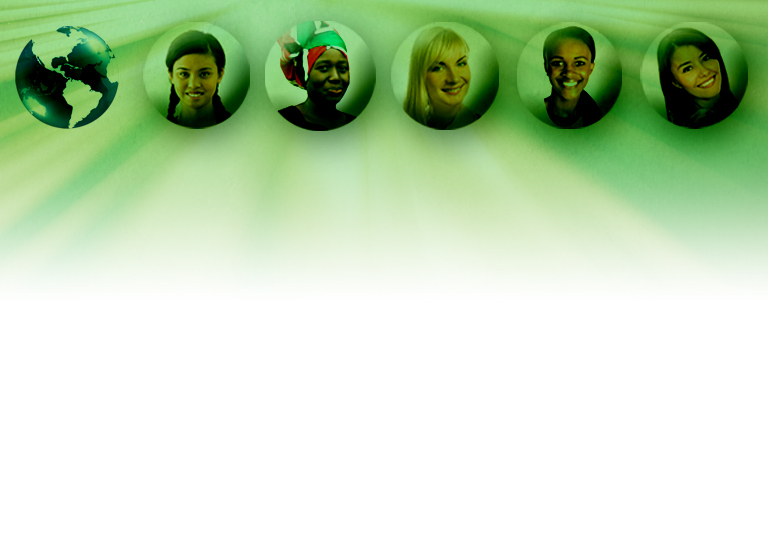 Основная работа Христа состояла в служении бедным, нуждающимся и невежественным.              В простоте Он открывал им благословения, которые они могли получить, заставляя души взалкать хлеба жизни». – Ревью энд Геральд,         24 декабря, 1914 г. – Служение благотворительности, стр.  ориг. 59
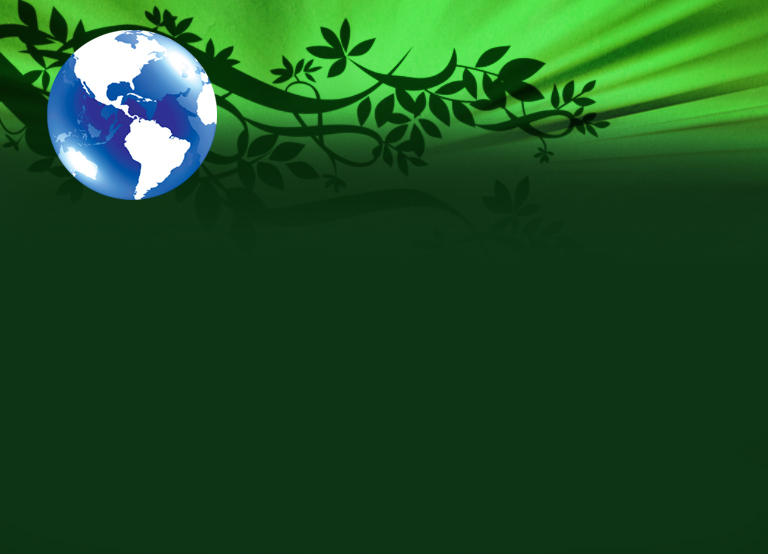 Нет сомнений в том, что вы можете думать так: «Да, я могу принимать участие                   в евангелизации, проводя уроки по изучению Библии, проводя занятия в малых группах или семинары. Но как вы можете предположить, что я смогу проводить общественную евангельскую программу? Может быть, даже в качестве ведущей?        Я? Женщина?»
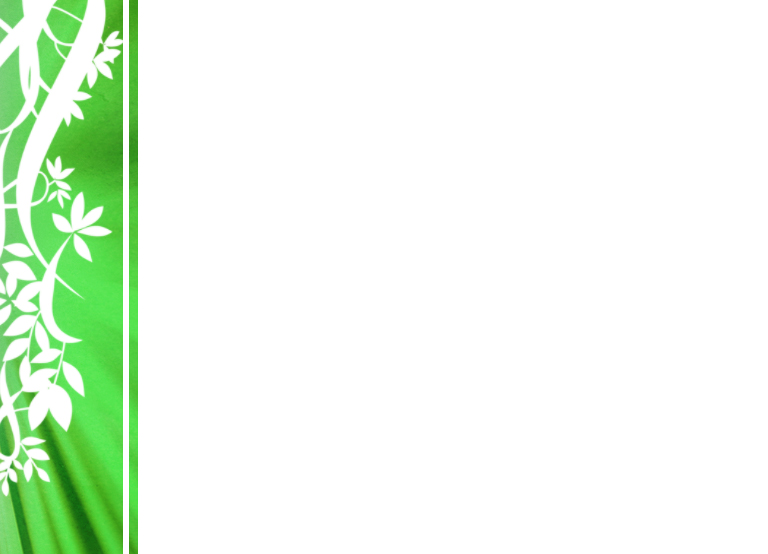 И в нашем поколении                не должно прекращаться участие женщин                             в евангелизации, в великом труде по проповеди евангелия. Даже сейчас многие женщины, принадлежащие к нашей всемирной церкви, проводят публичные евангельские кампании.
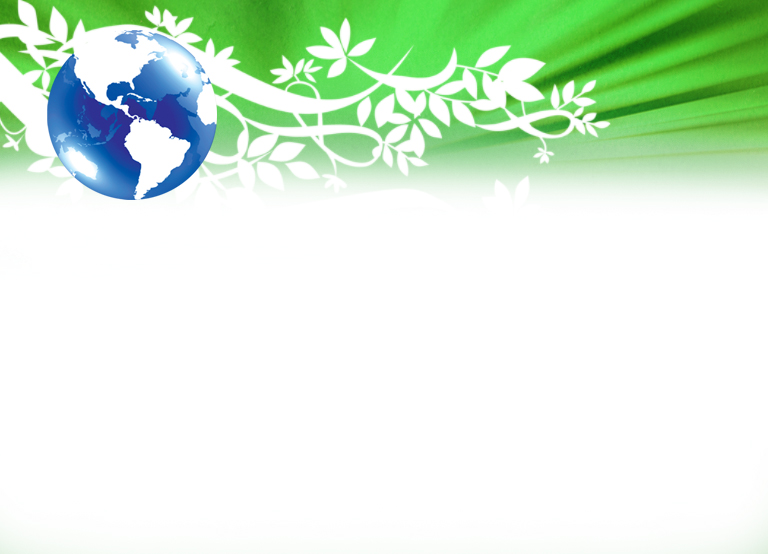 Кому мы проповедуем?
Так как нам нужно проповедовать всем людям, то  следует разрабатывать различные подходы для того, чтобы достигать благой вестью различные группы людей, представителей разных поколений и классов.
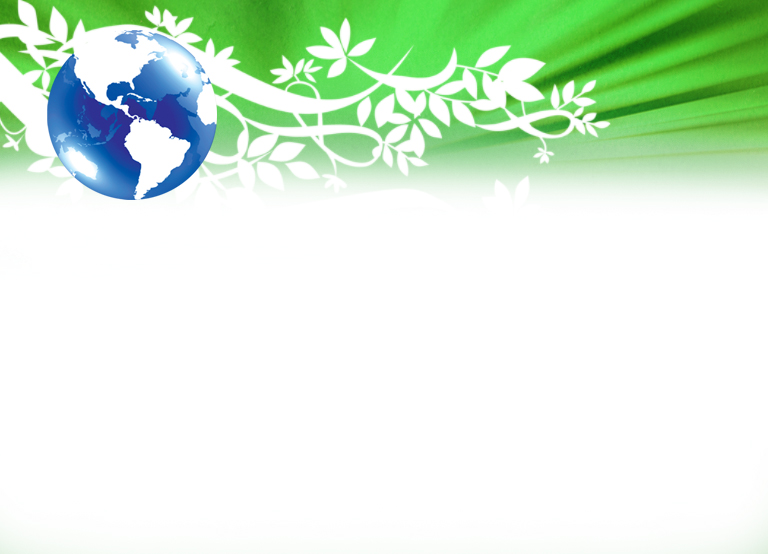 Кого мы достигаем благой вестью, благодаря общественному евангелизму?
Один из ключей к успеху в евангелизации – знание о том, кого вы пытаетесь достичь благодаря общественной евангельской кампании.  Это знание поможет вам спланировать детали мероприятия,    а также события, которые будут предшествовать      и проходить после евангельской программы.
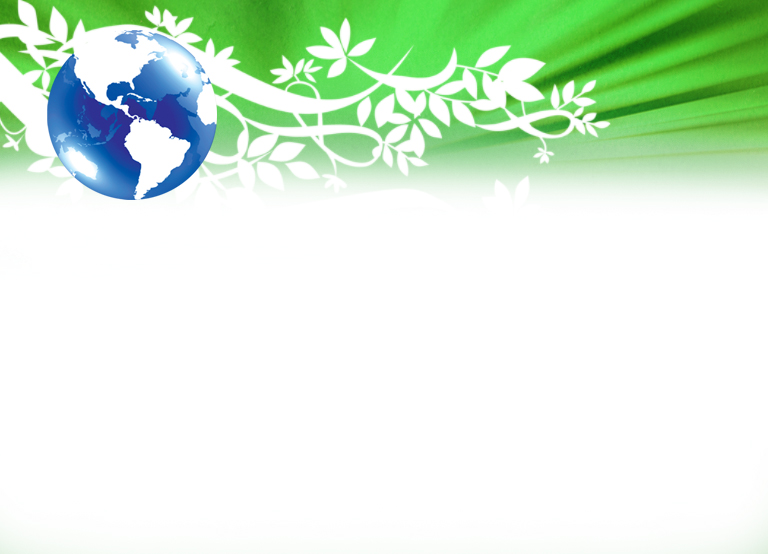 Евангелисты
Ведущий. Одно из самых важных решений, которое нужно принять перед планированием общественной евангельской кампании  - решить, кто будет главным ведущим программы. Эта женщина должна:
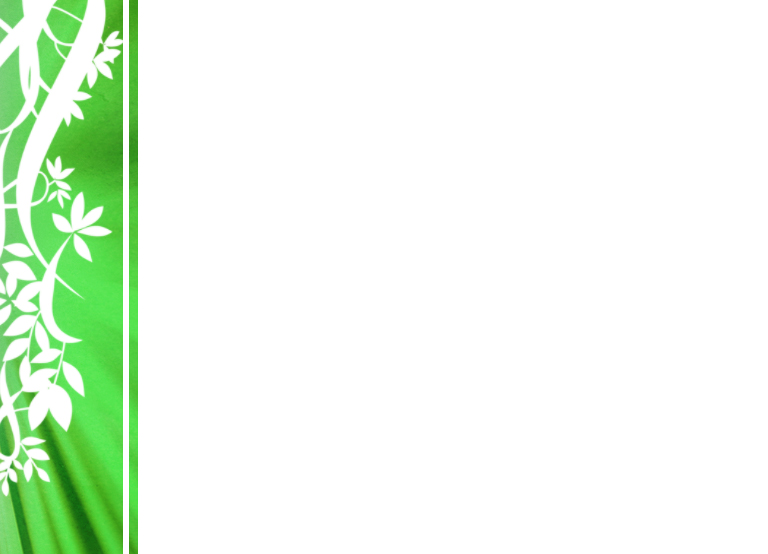 Быть полностью посвященной Богу, Христос должен быть центром                ее выступлений.
 
Она должна быть полностью посвящена и верна церкви, ее миссии, учению и желать трудиться в гармонии со всей остальной церковью.

Гореть желанием спасать погибающих. 

Уметь приводить людей ко Христу.
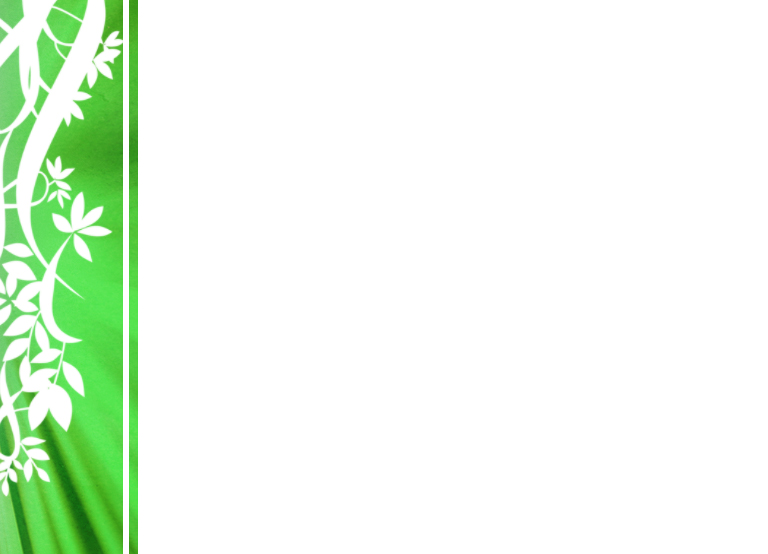 Она должна уметь выступать перед большой аудиторией или перед небольшими группами. 

Быть общительным человеком,      с теплотой относиться к другим.

Уметь распределять обязанности.
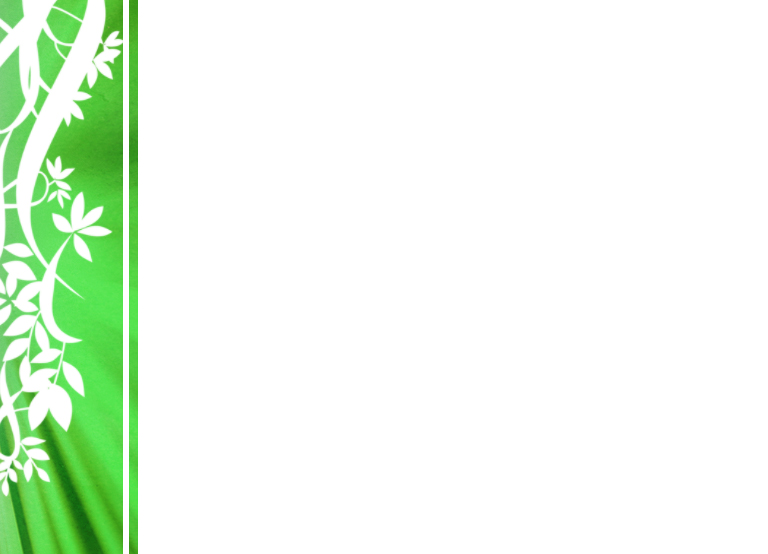 Быть смиренной, следовать руководству Божьему                           и прислушиваться к советам тех,          кто может быть ее наставником. 

Обладать и другими дарами, которые обогатят ее дар евангелиста, обладать гибкостью, иметь лидерские навыки, навыки администратора, проявлять милость  и гостеприимство.
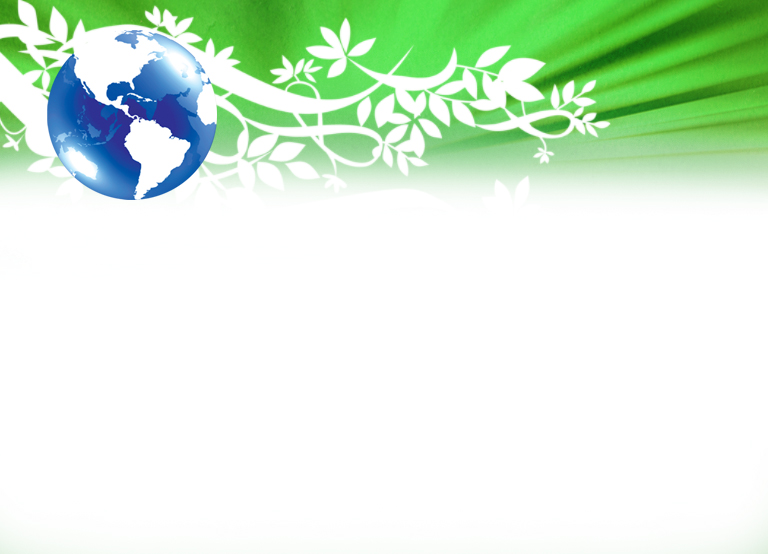 Команда
Так как один человек не может обладать всеми этими дарами, евангелисту потребуется команда людей, которые обладают теми дарами, которых ей недостает.
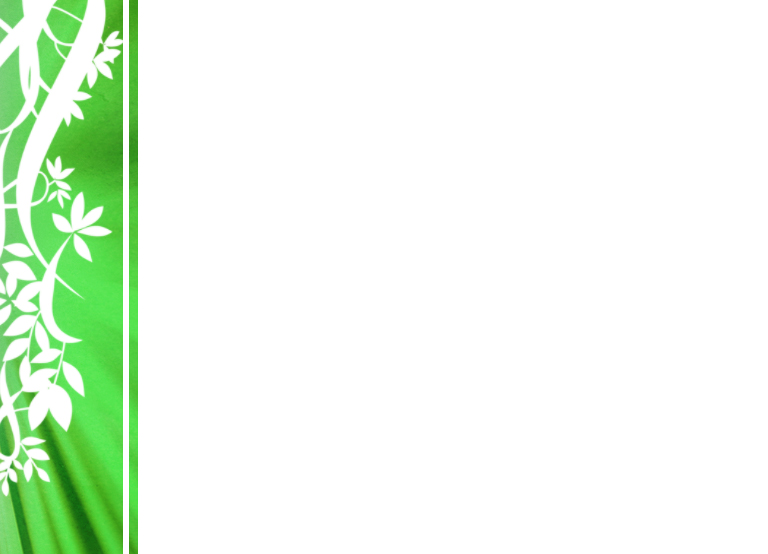 Хорошие навыки взаимоотношений для построения дружеских отношений с теми,        кто приглашен на встречи, эти отношения         будут развиваться во время и после окончания евангельской кампании.
 
Готовность посещать людей и изучать                   с ними Библию, члены церкви, подготовленные      к посещению людей, изучению Библии                      и побуждению к принятию решения. 

Помощники, которые будут работать               за столами, на которых будут разложены книги       и аудио записи. 

Личности, обладающие дружелюбным характером, чтобы приветствовать гостей, приходящих на программу каждый вечер.
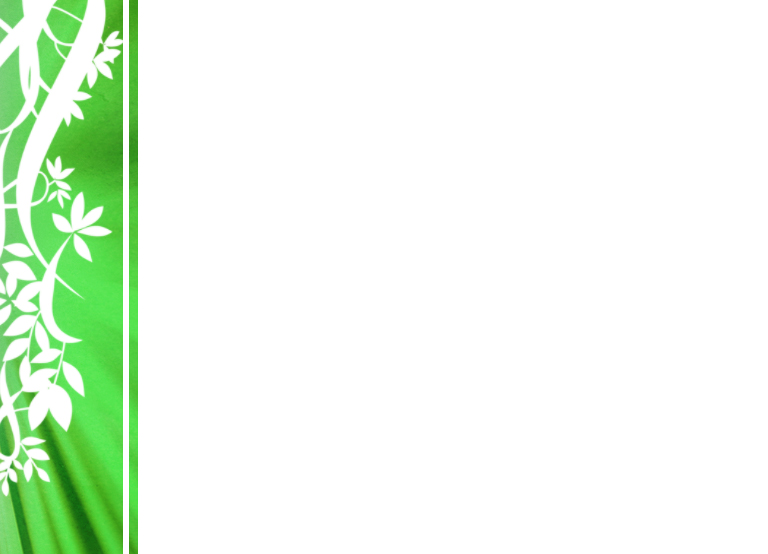 Люди энергичные и имеющие желание помочь в том, чтобы в месте проведения встречи все было чисто и аккуратно.

Те, кто хотят помочь в распределении мест на парковке, особенно в тех случаях, когда встречи посещает много людей или количество мест для парковки ограничено. Вам также, возможно, потребуется предоставлять посетителям информацию об общественном транспорте. 

Те, кто хорошо разбирается в технике, видео оборудовании, адресных системах и освещении.
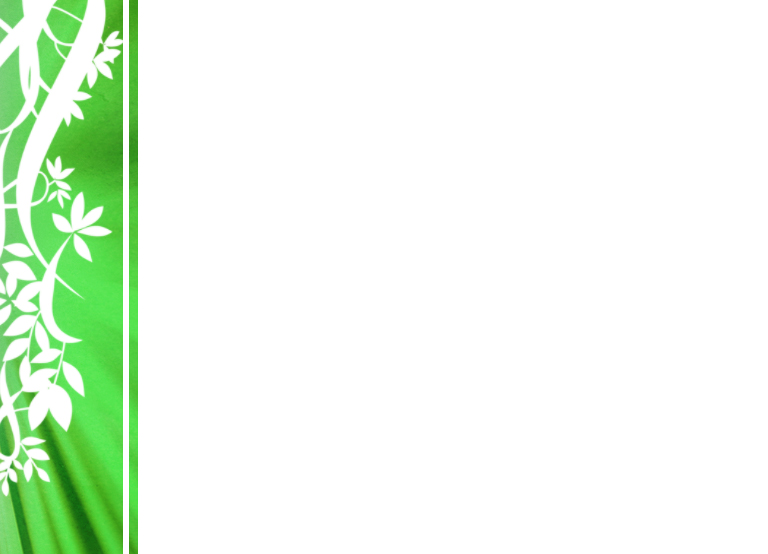 Вам также потребуются талантливые люди, которые смогут уделить время созданию вывесок, плакатов, раздачи пригласительных и пр.

Помощники привратника, сборщики пожертвований, те, кто будет расставлять стулья, открывать и закрывать окна, управлять системой отопления                   и кондиционирования и пр. 

Молитвенная группа.
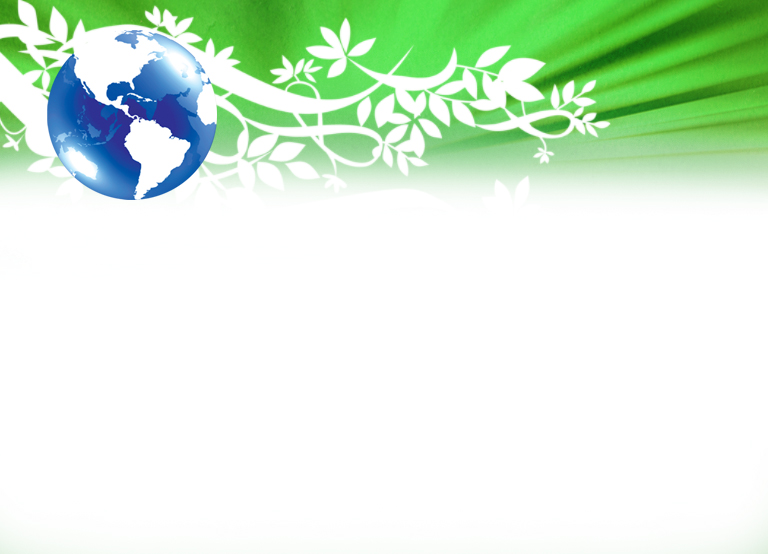 Сотрудничество с пастором
Если вы планируете проводить программу в здании другой общины, а не вашей, вам необходимо установить хорошие взаимоотношения с пастором этой церкви. Пастор является ключевым человеком во время проведения последующих мероприятий.
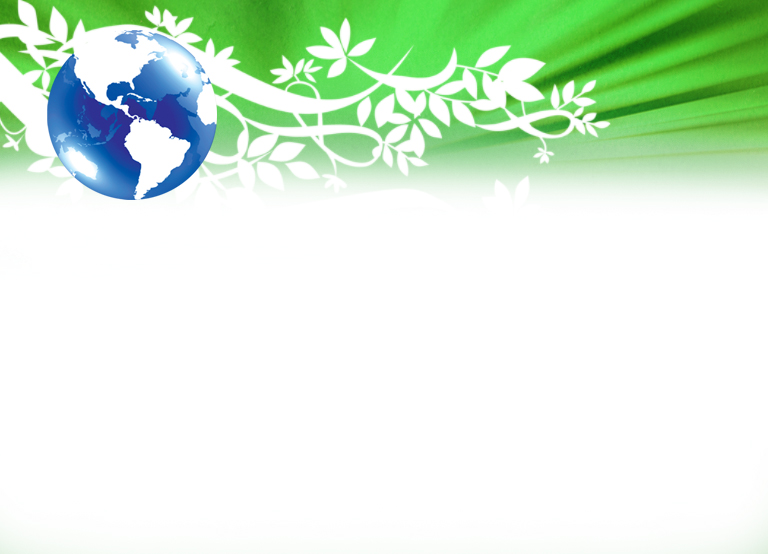 Дата и время
Ваше решение о времени проведения встречи также может повлиять на успех всей кампании. Когда вы будете принимать решение о дате проведения программы, помните о следующем:
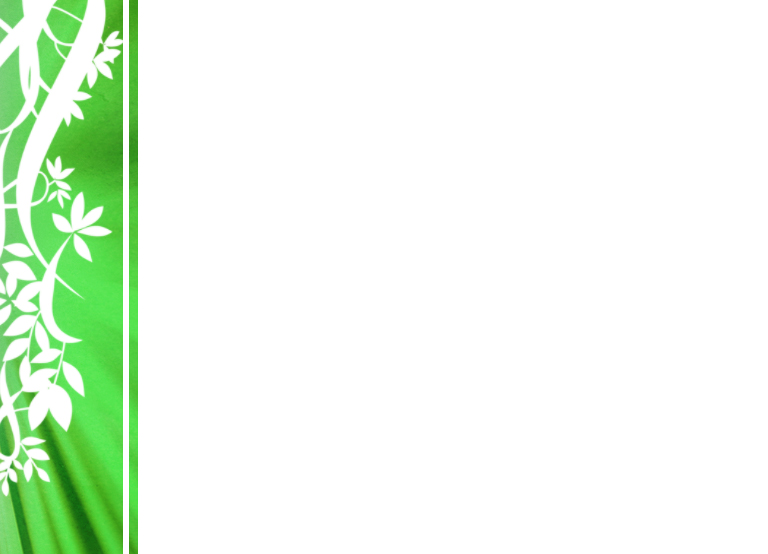 Грядущие праздники. Эти даты будут различными в разных странах. 

Общий уровень занятости населения    в этом районе. Возможно, это зависит   от времени года.
 
Крупные мероприятия, такие                 как спортивные соревнования, государственные праздники                     или гражданские мероприятия.
 
Погода. Будет ли ограничена посещаемость из-за дождя, снега           или жары?
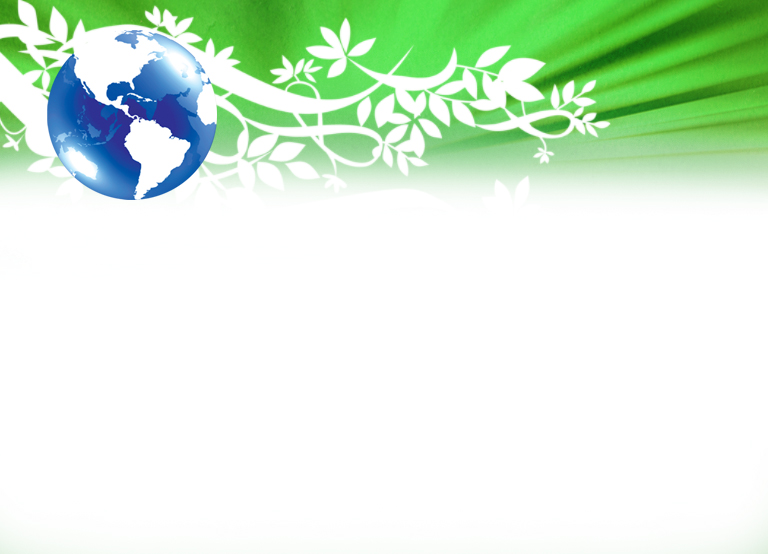 Место для проведения программы
В то время, когда вы будете планировать время и место проведения программы, подумайте о своей целевой аудитории,  вам нужно принять во внимание место проведения встреч.
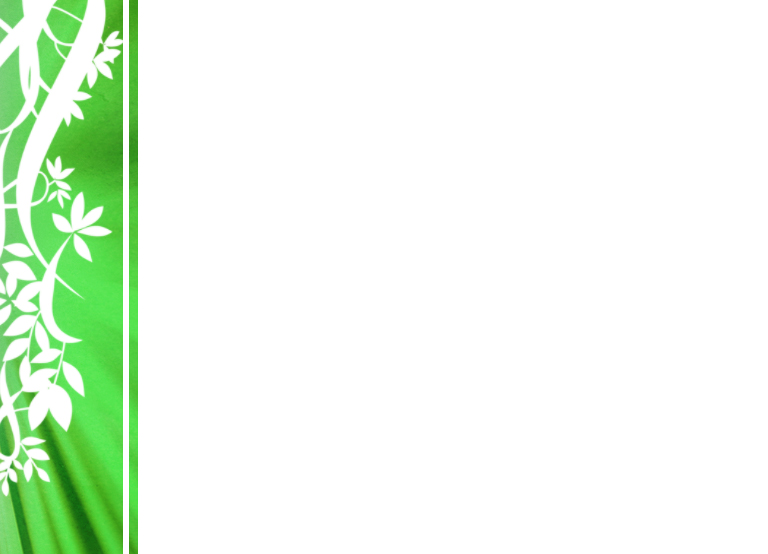 Если вы арендовали большой зал,   а количество посетителей невелико, как вам сделать так, чтобы зал выглядел заполненным? Широко расставьте стулья, передвиньте сцену вперед и сделайте широкое расстояние между рядами. В задней стороне зала выделите большое пространство для принятия посетителей, расставьте столы           с книгами и Библиями.
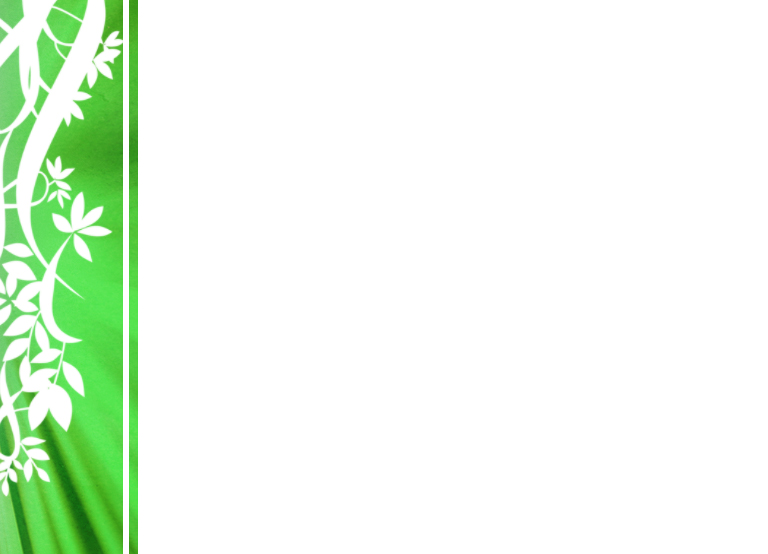 Декорации:  Часто гораздо больше работы требуется, чтобы привлекательно украсить арендованный зал, а не здание церкви. Важно, чтобы в зале было уютно и чисто, чтобы стояли цветы, украшения и на сцене были кулисы.

Освещение:  Вне зависимости от места проведения встречи, освещение помещения играет важную роль, поэтому назначьте ответственного за освещение.
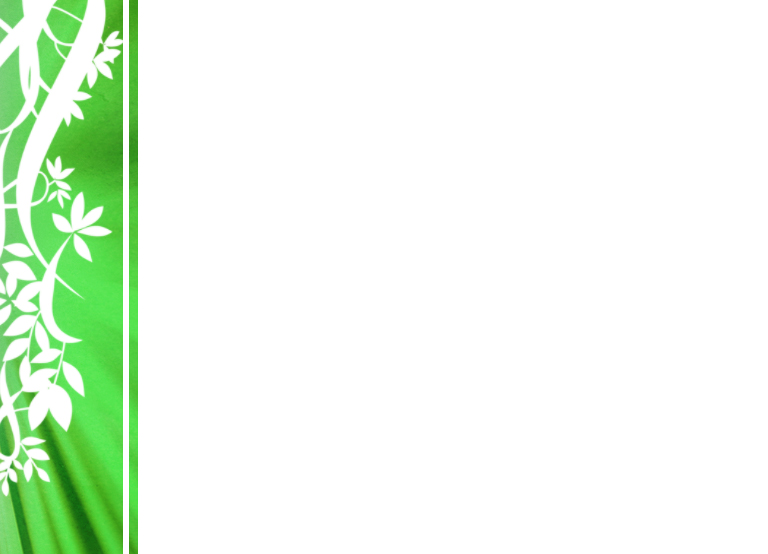 Звуковое сопровождение также очень важно. Убедитесь в том, что люди, у которых проблемы со слухом, хорошо вас слышат.  За несколько дней до начала программы проверьте работу звукового оборудования.  Проверьте также распространение уровня звука по всему залу.
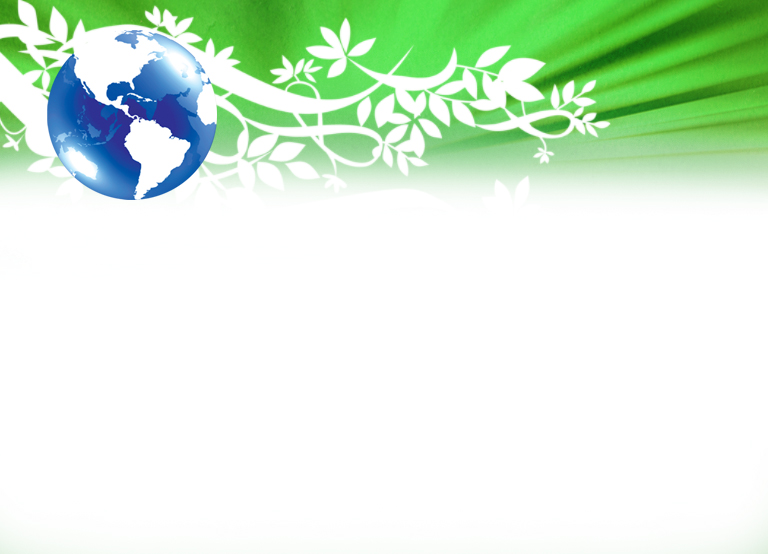 Бюджет и финансы
Важно понять процесс планирования бюджета и управления финансами во время евангельской программы. Для проведения успешной евангельской кампании вам потребуются финансовые расходы, большие или маленькие, поэтому  жизненно важно оставаться в рамках установленного бюджета.
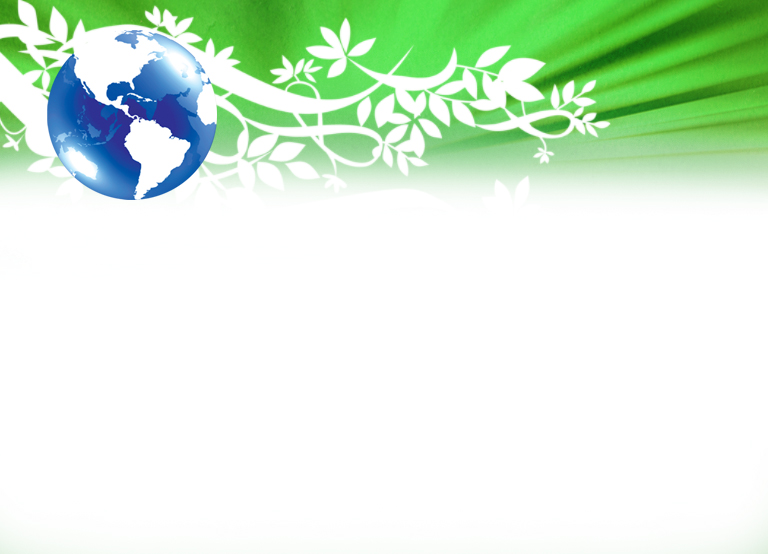 Приветствие посетителей
У ваших гостей уже сложится впечатление о вас и вашей церкви еще до того, как ведущих скажет свое первое слово.
Психологи говорят нам о том, что большинство    из нас формирует мнение о человеке в первые четыре минуты встречи.
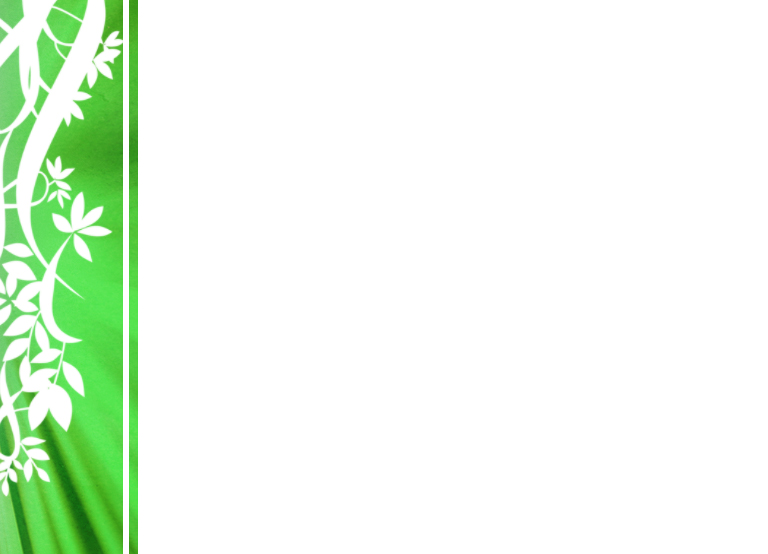 Подготовку привратников можно провести за одно занятие перед началом программы.

Очень важно, чтобы ответственные  за приветствие гостей приезжали       на программу заранее, до прихода первых посетителей.

Если погода позволяет, поручите одной из привратниц встречать гостей снаружи у главного входа, чтобы они приветствовал их и открывал двери.
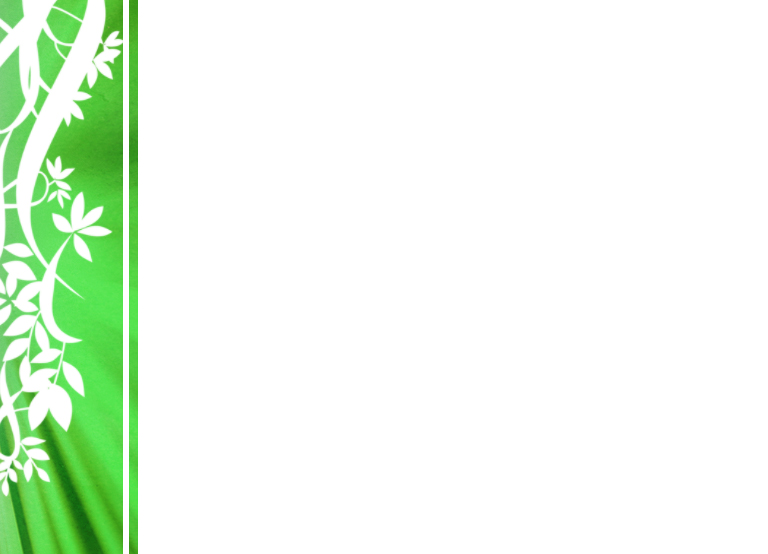 В конце встречи вам потребуются помощники, которые будут стоять у выхода из зала, чтобы собирать карточки, на которых люди будут писать свое мнение         о встрече.
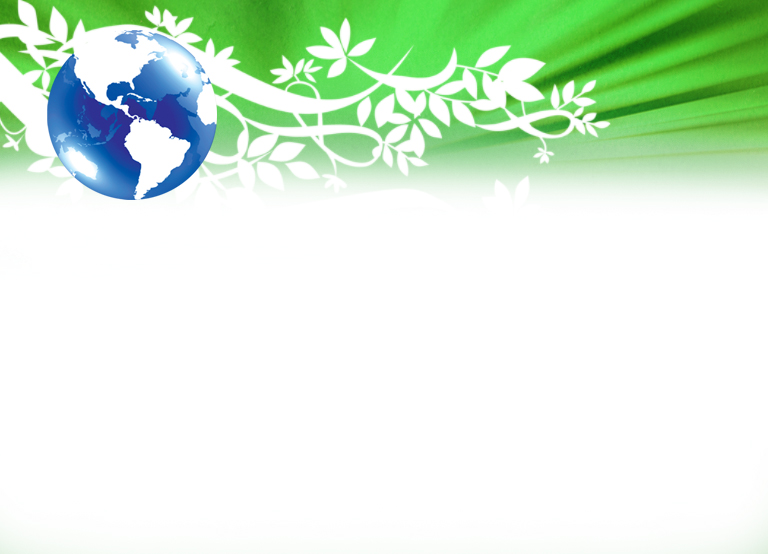 Регистрация:
Во время регистрации вы можете получить имена посетителей и информацию о том, какие встречи посещает каждый гость.
Те, кто раздает материалы для регистрации, также могут раздавать конспекты, уроки, карточки посещаемости и все другие материалы, которые раздаются во время евангельской программы.
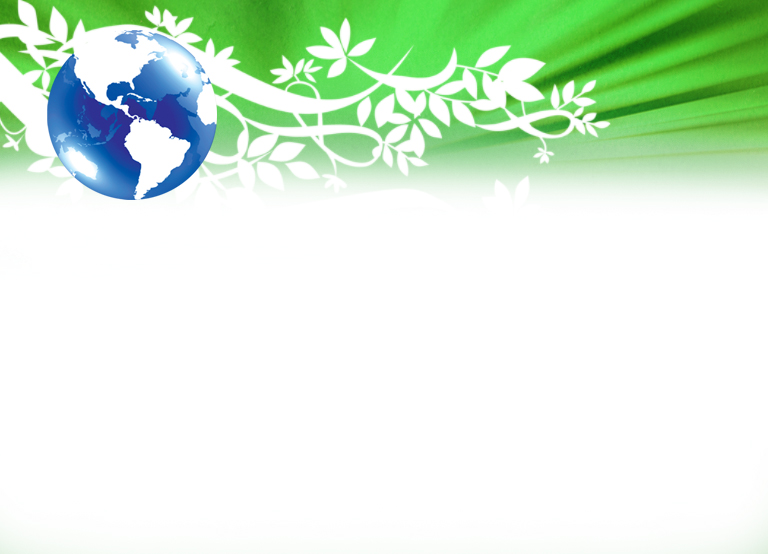 Стол с книгами:
Если вы будете бесплатно раздавать книги или продавать их, вам потребуется стол  для литературы. Книги для продажи можно предлагать во все вечера,     кроме субботних встреч.
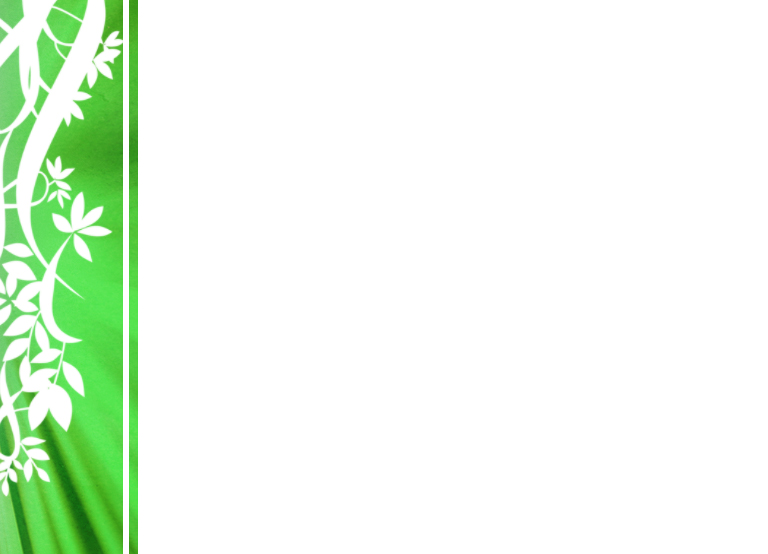 Привратники
Привратники это важные члены вашей команды. По мере того,      как зал будет наполняться людьми, кому-то будет нужно проводить людей к свободным местам          или поставить дополнительные стулья, если в этом будет необходимость.
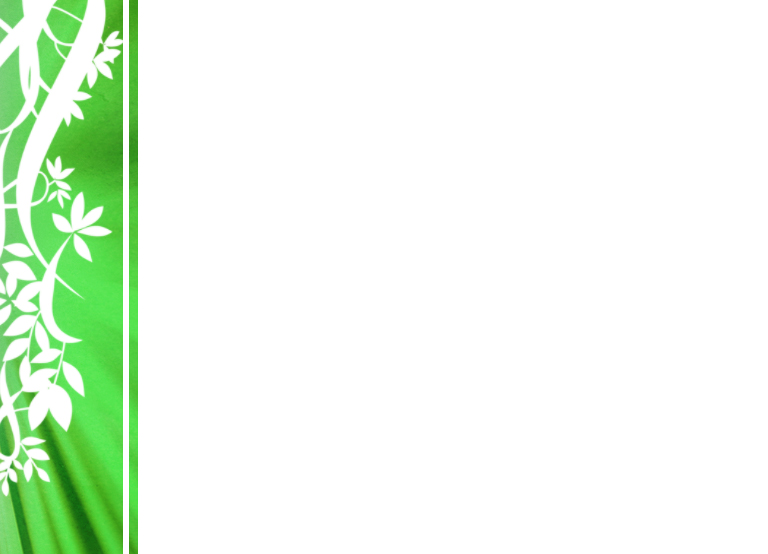 После окончания встречи    все регистрационные формы и карточки с откликом           на проповедь должны быть отданы пастору и евангелисту.  Проверьте, чтобы ваши помощники убрали в зале      и убедились, что все готово    к следующей встрече.
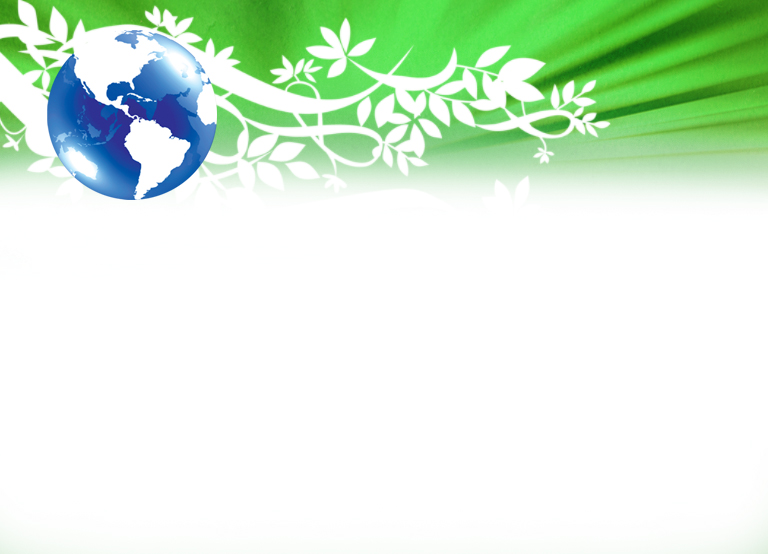 Музыкальная программа
Музыкальный комитет занимается организацией песенного служения.    Нужно молиться о том, чтобы выбрать хорошие псалмы для пения. 
Когда для служения выбрана хорошая музыка, она сможет коснуться сердце людей так, как ничто другое.
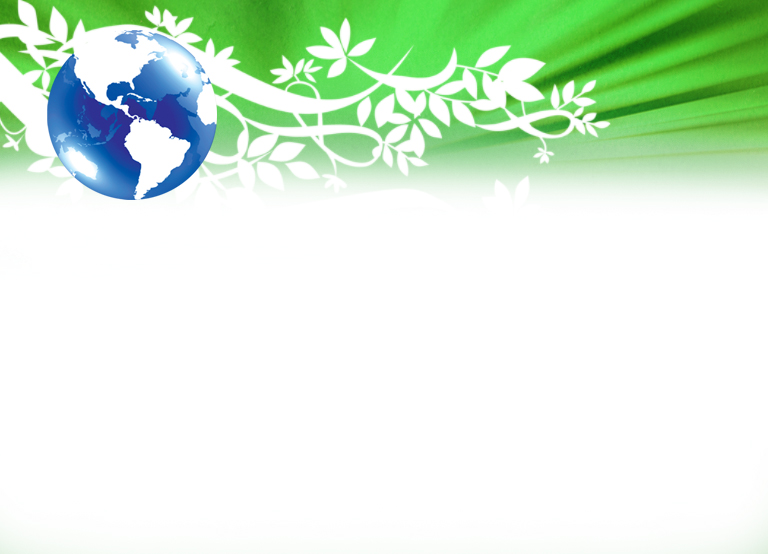 Формат программы
Когда вы будете планировать программу,       вам следует учесть культурные особенности     и ожидания, но всегда важно, чтобы программа была хорошо спланирована и проводилась              в хорошем темпе. Каждый член вашей команды должен пройти хорошую подготовку, иметь на руках распечатанную программу и придерживаться расписания программы.
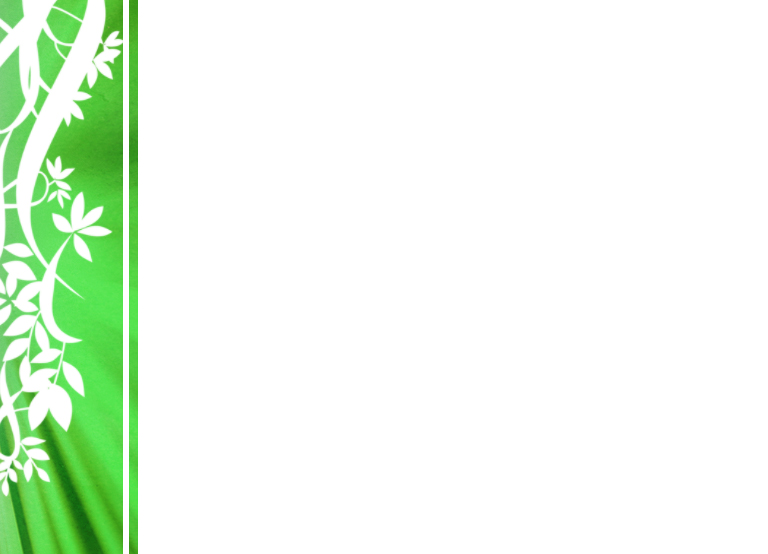 Песенное служение. Оно должно быть динамичным и энергичным, чтобы ваши гости раскрыли свои сердца.
 
Молитва
 
Короткое приветствие

Свидетельство. Краткое пятиминутное интервью может    стать настоящим благословением.
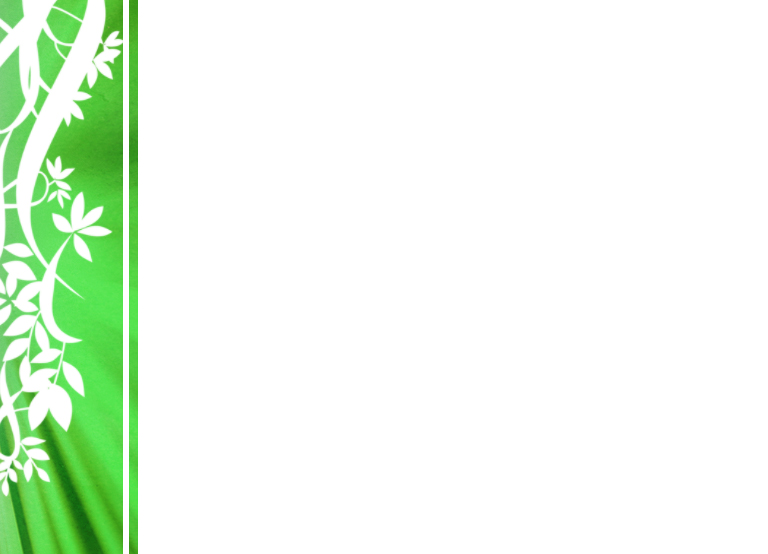 Объявления. Объявления должны быть краткими. Большинству людей не нравятся встречи с долгими вступлениями. Быстро перейдите к проповеди.

Рукопожатие. В зависимости от вашей аудитории и местной культуры,                  было бы хорошо пригласить всех присутствующих пожать руку тем,                  кто сидит рядом с ними. Таким образом, посетители программы начнут ощущать   себя частью церкви.
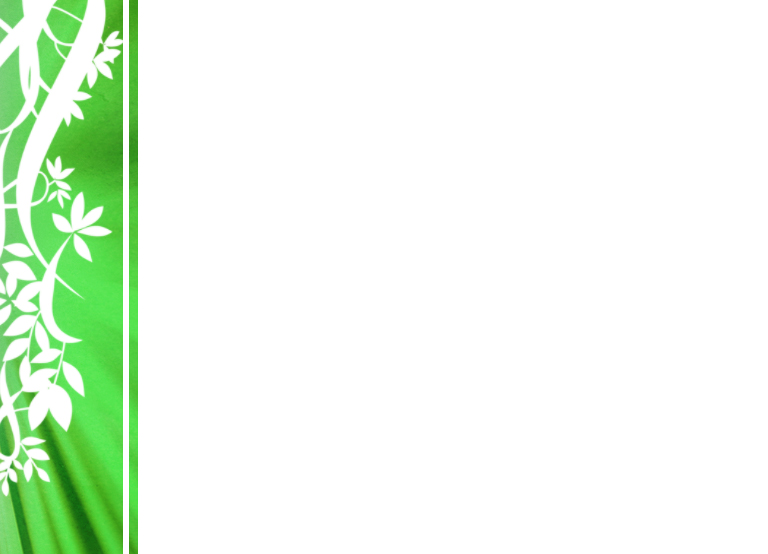 Сбор пожертвований. Вы можете проводить сбор пожертвований на каждой встрече или один раз в неделю. Пусть во время сбора звучит музыка.

Музыкальные номера. Включите           в программу музыкальные номера, такие как сольное исполнение            или пение группы, соответствующее теме проповеди.

Проповедь. В проповеди всегда содержится призыв и обычно евангелист совершает молитву               до или после призыва.
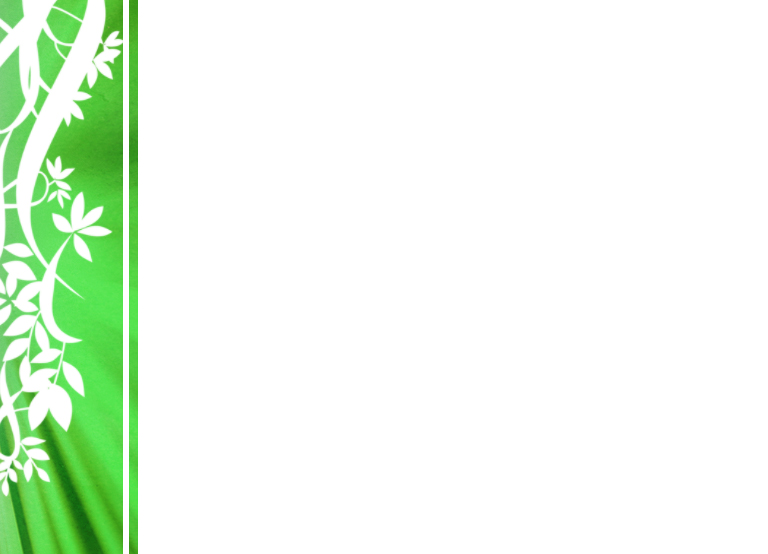 Пение, содержащее призыв. Оно также должно соответствовать и сопутствовать призыву.

Прощание. Во время прощания напомните о следующей встрече или о любой другой специальной информации.

Класс по подготовке ко крещению.  Начните занятия в этом классе сразу           же после того, как сделаете призыв к посетителям стать членами церкви.
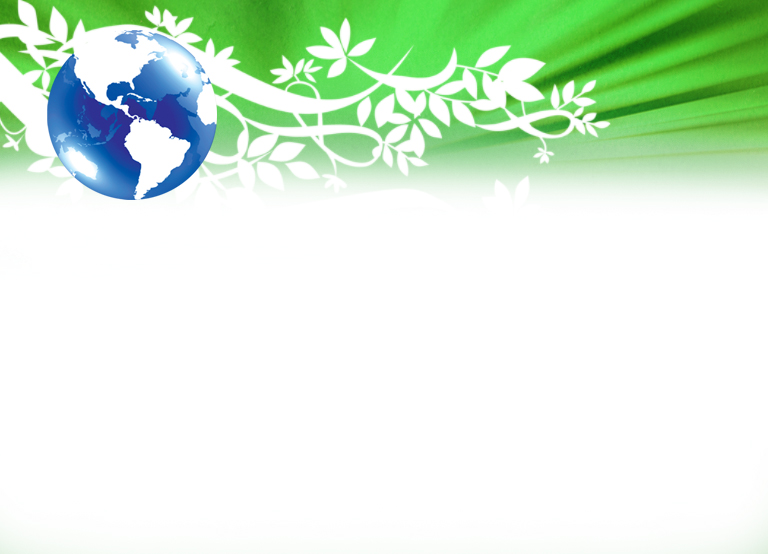 Дополнительные возможности
Если вам нужно проводить еще какие-то мероприятия, чтобы привлечь больше посетителей на программу или вы работаете среди людей, которые нуждаются в получении основных знаний о здоровье или семейной жизни, вы можете добавить к вашей программе следующие элементы:
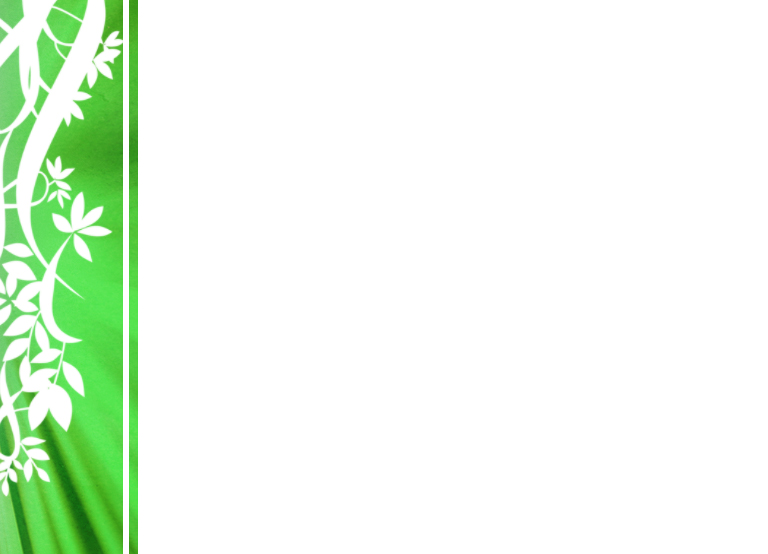 Выступления, посвященные здоровью. 

Выступления, посвященные семейной жизни.  

Свидетельство. 

Клиники здоровья. Консультанты.
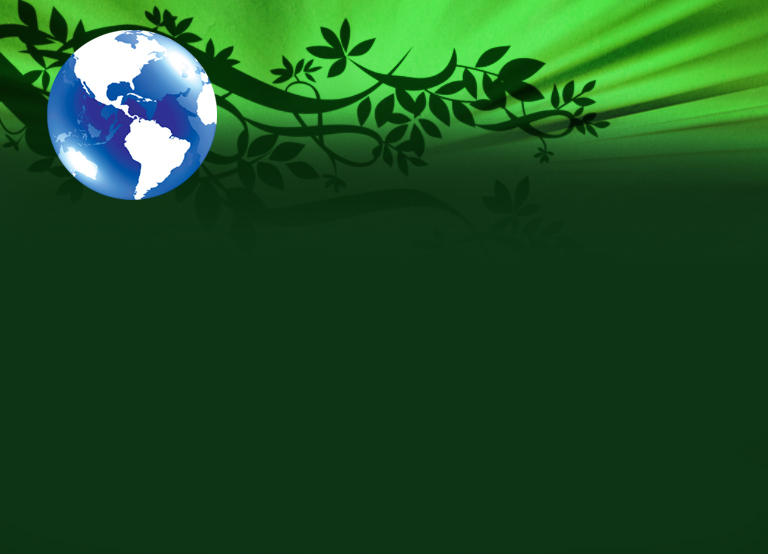 Когда вы будете планировать проведение евангельской программы, почаще молитесь о том, чтобы вам получить мудрость в том, как наилучшим образом обратиться к вашей целевой аудитории.

Также помните о том, какие ресурсы вам доступны. Что хорошо умеют делать члены вашей команды     и члены церкви?
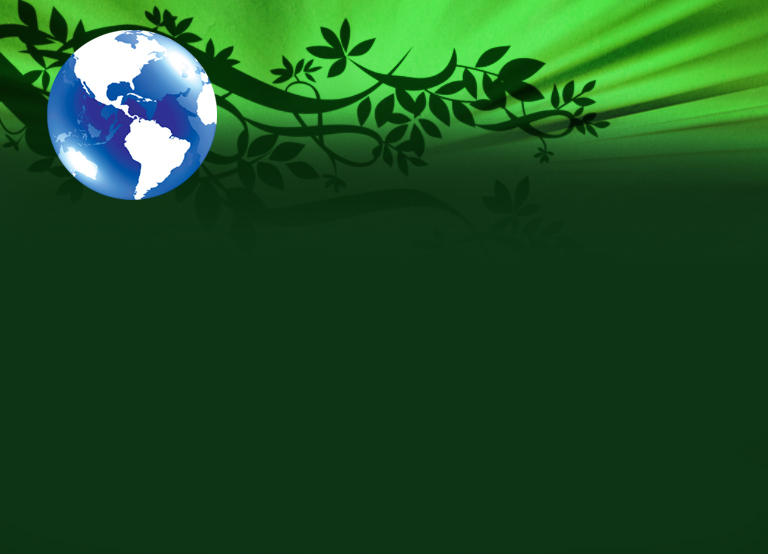 Трудитесь в гармонии и тщательно планируйте свою работу, и Господь благословит каждую часть вашего плана, каждого члена команды         и каждого посетителя.